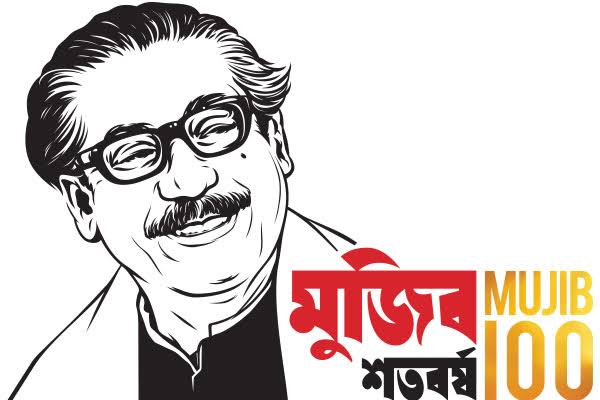 আজকের মাল্টিমিডিয়া  ক্লাশে
সবাইকে স্বাগতম।
1
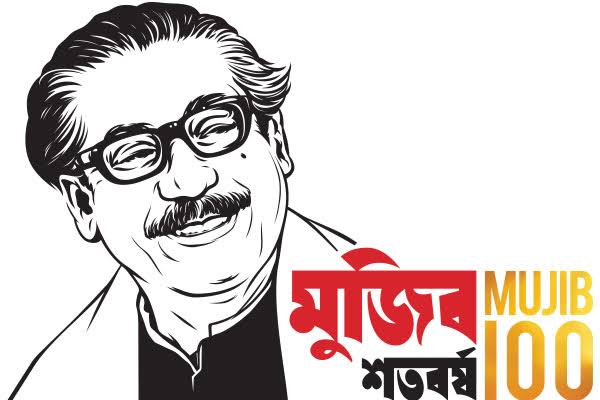 পরিচিতি
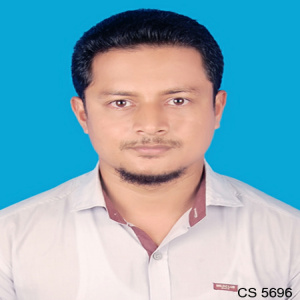 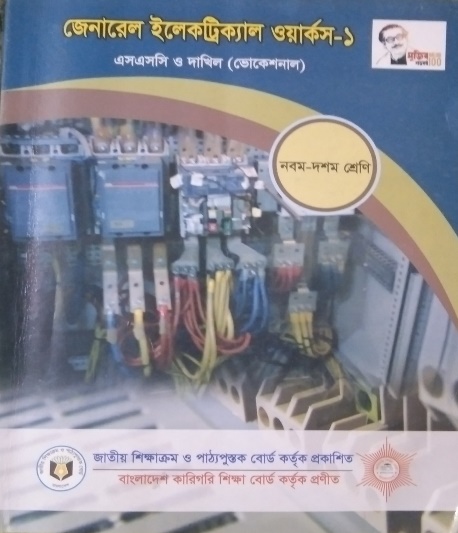 শ্রেণীঃ নবম ( ভোকেশনাল)
বিষয়ঃ জেনারেল ইলেক্ট্রিসিটি ওয়ার্কস- ১ 
অধ্যায়ঃ সপ্তম ( দ্বিতীয় পত্র)
মোঃ ইকবাল হোসেন
সহকারি শিক্ষক
বরদিয়া কাজী সুলতান আহম্মেদ উচ্চ বিদ্যালয়,
মতলব দক্ষিণ, চাঁদপুর।
মোবাঃ 01830336596
2
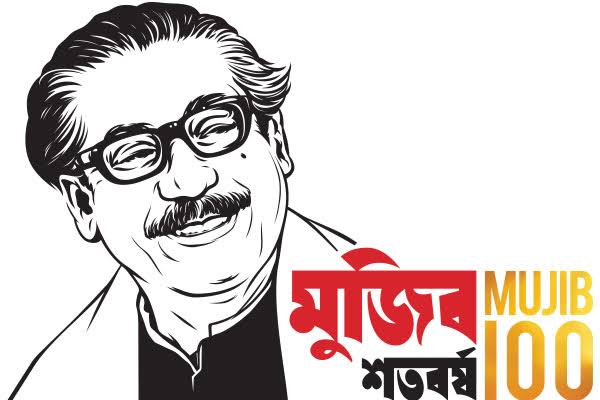 আজকের পাঠ
ডিসি মোটর
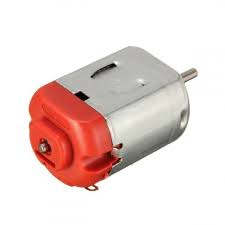 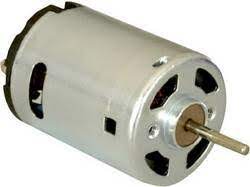 3
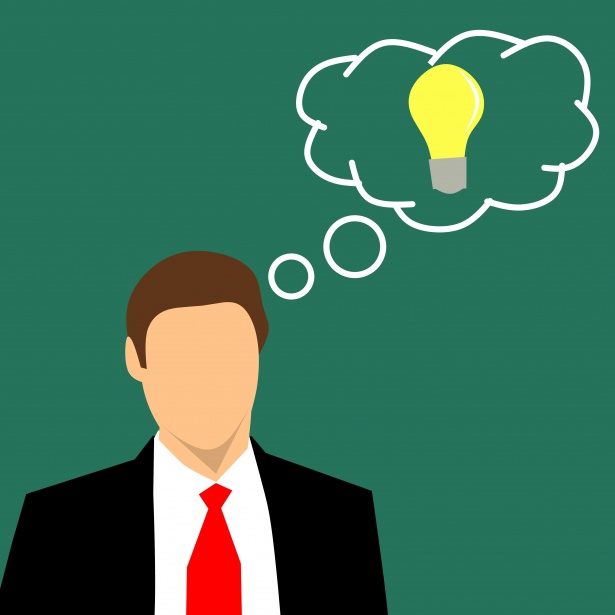 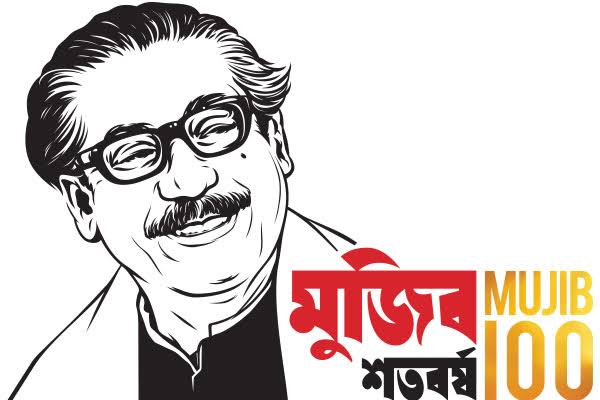 আজকের ক্লাশের শিখনফল
ডিসি মোটর কি এবং এর শ্রেনীবিভাগ সম্পর্কে জানতে পারবে। 
ডিসি মোটরের বিভিন্ন অংশ সম্পর্কে জানতে পারবে।
4
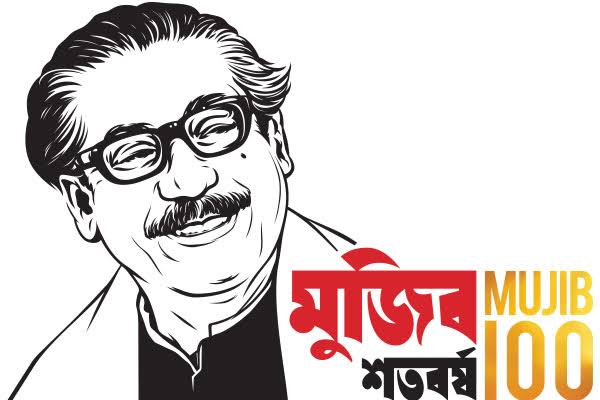 ডিসি মোটর
মোটর এমন একটি মেশিন যার সাহায্যে বৈদ্যুতিক শক্তিকে যান্ত্রিক শক্তিতে রূপান্তরিত করা হয়। 
আর ডিসি মোটর ডিসি বৈদ্যুতিক শক্তিকে যান্ত্রিক শক্তিতে রূপান্তরিত করে।
ডিসি মোটরের প্রধান অংশ
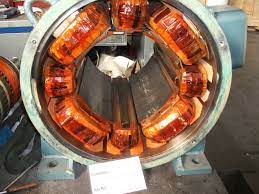 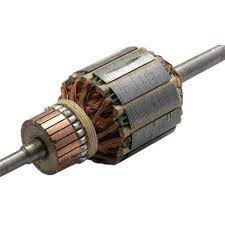 Field
Armature
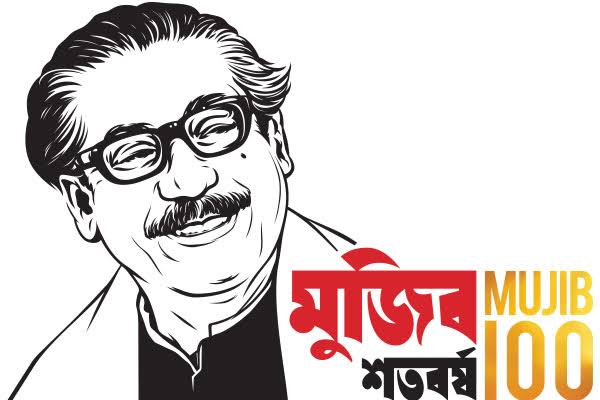 ডিসি মোটরের শ্রেণীবিভাগ
ডিসি মোটর
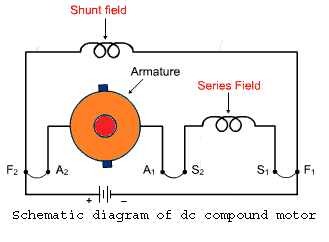 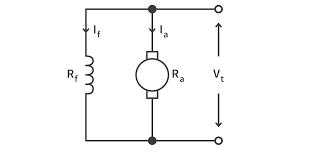 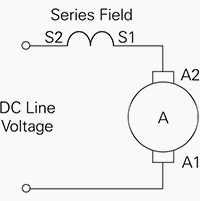 সিরিজ মোটর
কম্পাউন্ড মোটর
শান্ট মোটর
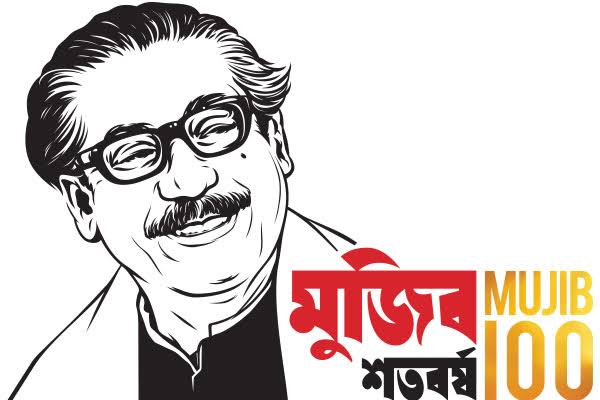 সিরিজ মোটর
যে মোটরে আর্মেচারের সাথে সিরিজে ফিল্ড কয়েল সংযোগ করা হয়, তাকে সিরিজ মোটর বলে। সিরিজ মোটরের টর্ক আর্মেচার কারেন্ট, ফিল্ডের উপর নির্ভর করে।
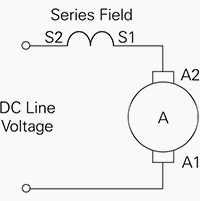 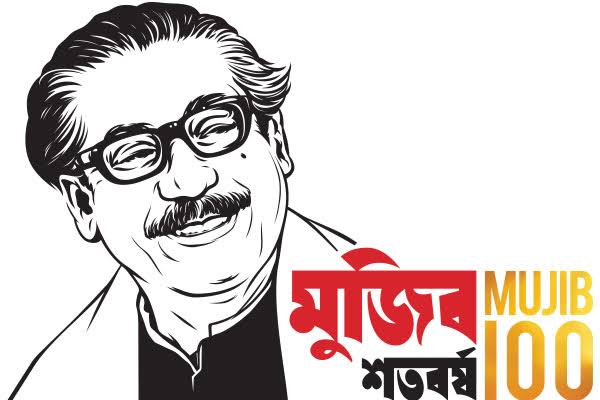 শান্ট মোটর
যে মোটরের ফিল্ড কয়েল আর্মেচারের সাথে প্যারালালে সংযোগ থাকে, তাকে শান্ট  মোটর বলে। শান্ট মোটরের টর্ক মেইন ফিল্ডের ক্ষমতা ও আর্মেচার কারেন্টের পরিবর্তনের উপর নির্ভর করে।
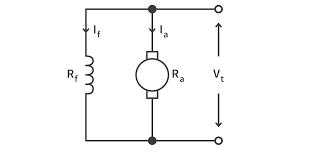 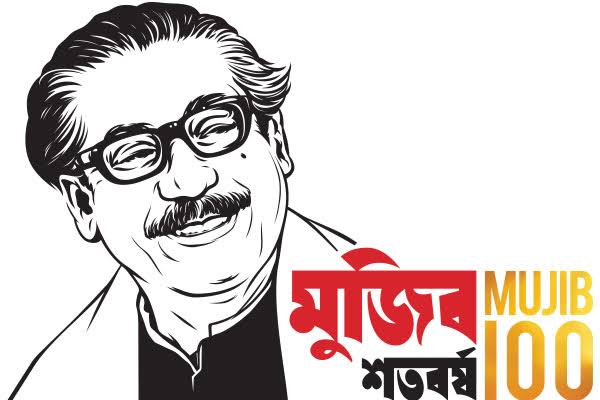 কম্পাউন্ড মোটর
যে মোটরের ফিল্ড কয়েল আর্মেচারের সাথে সিরিজে এবং শান্ট কয়েল প্যারালালে সংযোগ করা হয়, তাকে কম্পাউন্ড মোটর বলে। কম্পাউন্ড মোটরের বৈশিষ্ট্য সিরিজ ও শান্ট মোটরের মিলিত বৈশিষ্ট্যের মতো।
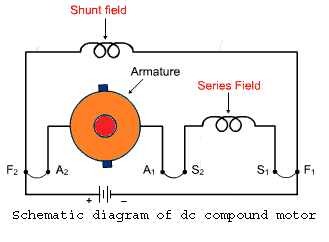 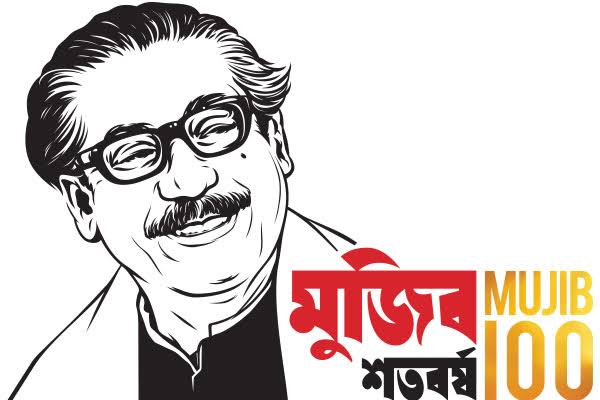 একক কাজ
?
সময়ঃ ১ মিনিট
ডিসি মোটরের প্রধান অংশ কয়টি ও কি কি?
10
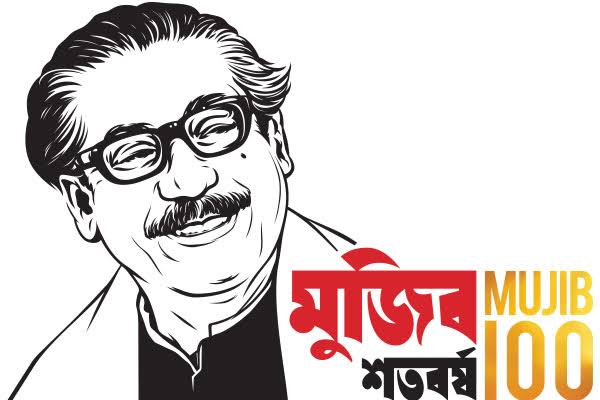 কম্পাউন্ড মোটর ( ফ্লাক্সের উপর)
কিউমুলেটিভ কম্পাউন্ড মোটর
ডিফারেনশিয়াল কম্পাউন্ড মোটর
কম্পাউন্ড মোটর ( সংযোগের উপর)
শর্ট শান্ট কম্পাউন্ড মোটর
লং শান্ট কম্পাউন্ড মোটর
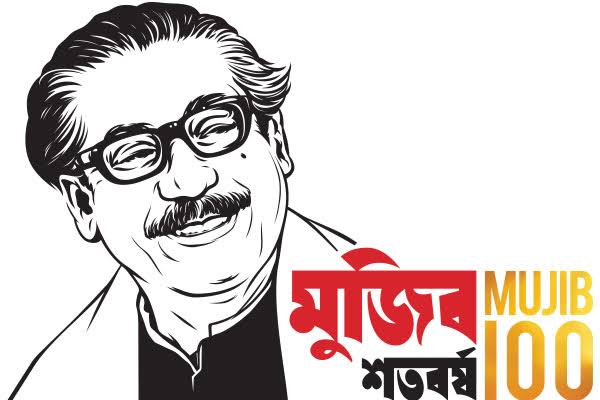 DC Motor parts
Armature parts
Field parts
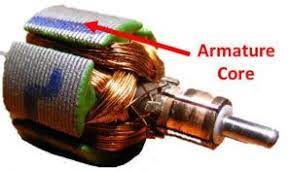 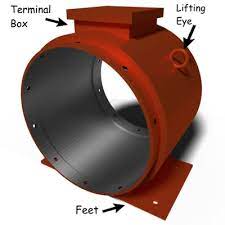 Armature core
Yoke
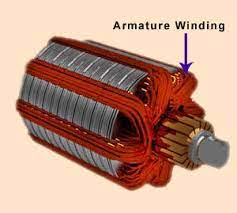 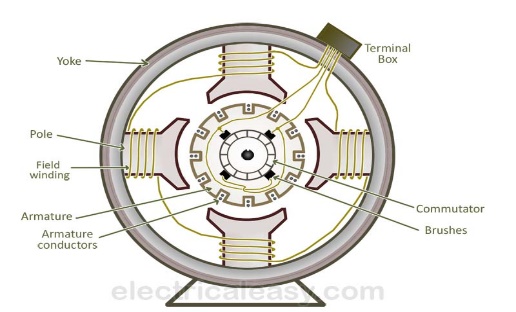 Field core
Armature Winding
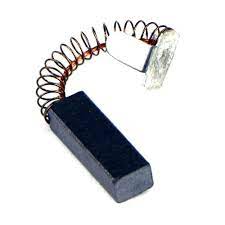 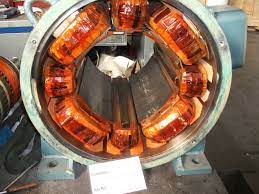 Field coil
Carbon Brush
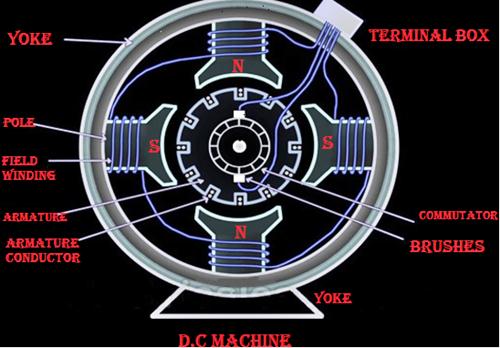 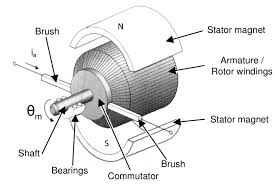 Bearing
Air gap
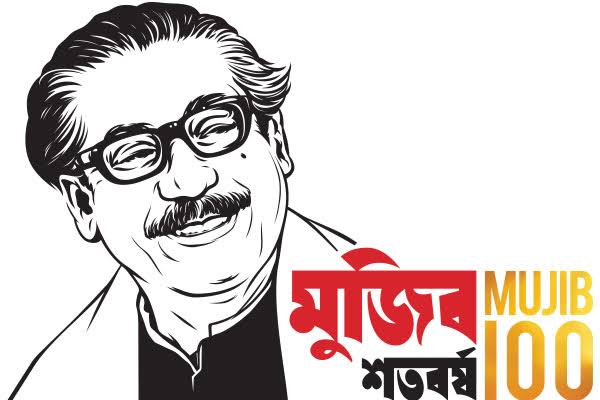 ডিসি মোটরের টর্ক উৎপাদন
ডিসি জেনারেটেরের ন্যায় ডিসি মোটরেও NS এবং  পোল আছে। মনে করি, মোটরের আর্মেচারকে একটি দুই পোল চৌম্বক ক্ষেত্রের মধ্যে বসানো হয়েছে। তাই ডিসি মোটরের ফিল্ডে বিদ্যুৎ সরবরাহ দেয়া হলে ফ্লাক্স  পোল হতে  পোলের দিকে প্রবাহিত হয়। ফলে আর্মেচার কন্ডাক্টরে কারেন্ট প্রবাহিত হওয়ায় এর চারদিকে ফ্লাক্স উৎপন্ন হয়। এদের উভয় ফ্লাক্সের ইন্টার অ্যাকশনের ফলে আর্মেচারে ঘূর্ণন সৃষ্টির জন্য টর্ক উৎপন্ন হয়।
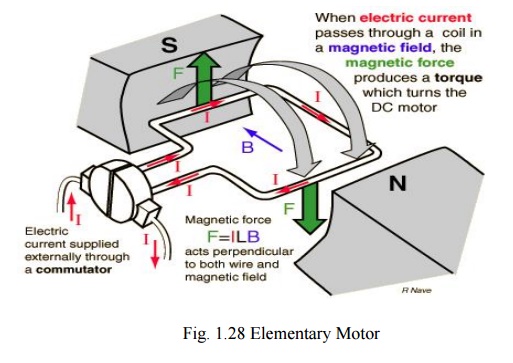 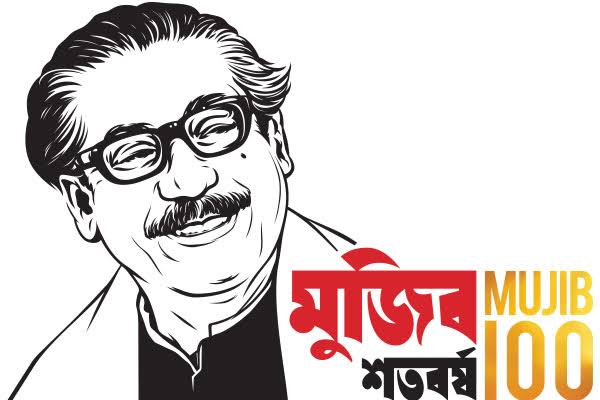 কম্যুটেটর ও ব্রাশের কাজ
সবসময় একইদিকে টর্ক উৎপন্ন করার জন্য ডিসি মোটরের আর্মেচার কন্ডাক্টরে কারেন্টের দিক পরিবর্তন করতে হয়। তাই আর্মেচার কন্ডাক্টরে সঠিক সময়ে কারন্টের দিক পরিবর্তন করার জন্য কম্যুটেটর ও ব্রাশ ব্যাবহার করা হয়।
স্টার্টার ও ওভার লোড কয়েলের কাজ 
অতিরিক্ত কারন্টের হাত থেকে রক্ষা করার জন্য স্টার্টারের প্রয়োজন।
ওভার লোড কয়েল অতিরিক্ত কারেন্ট প্রবাহের হাত থেকে আর্মেচারকে রক্ষা করে।
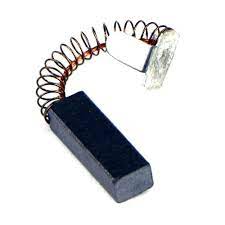 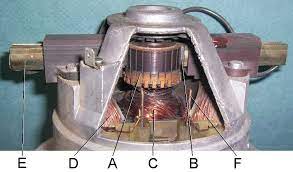 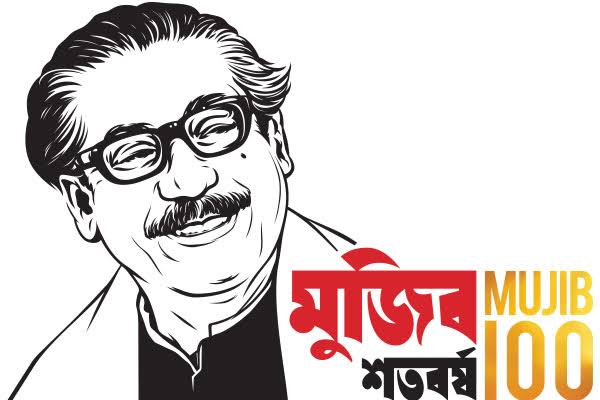 বাড়ির কাজ
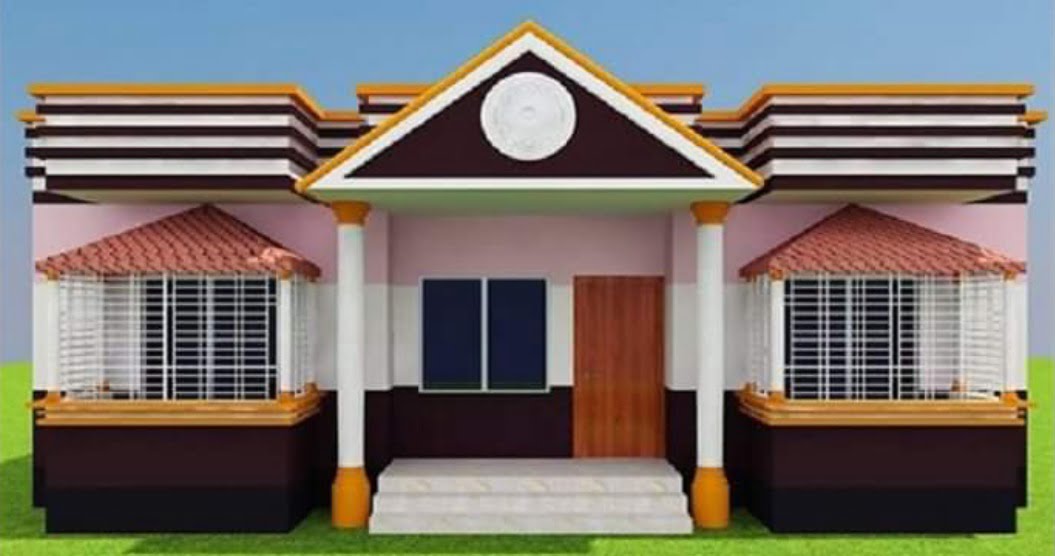 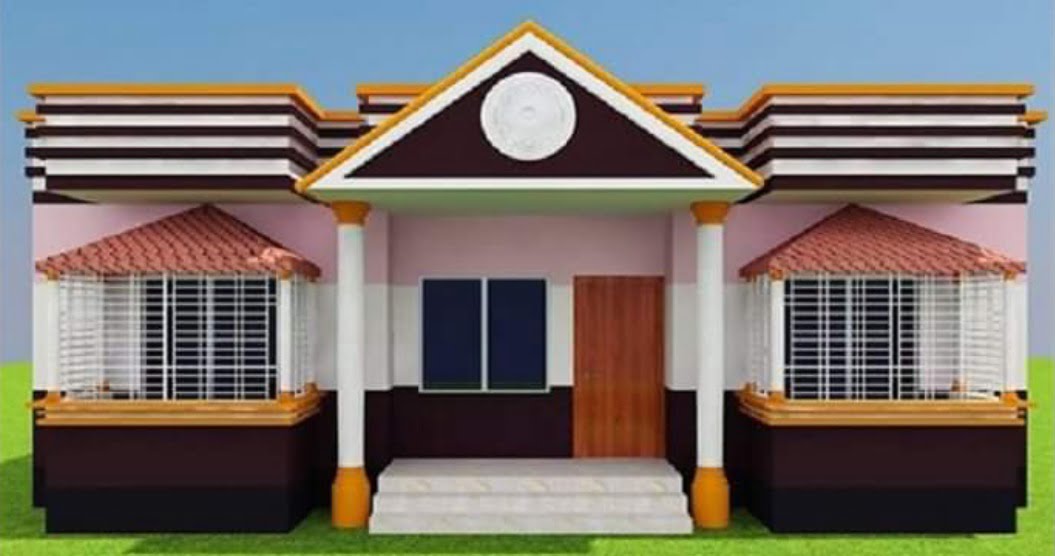 ডিসি মোটর প্রধানত কত প্রকার, এর প্রতিবেদন তৈরি করে আনবে।
15
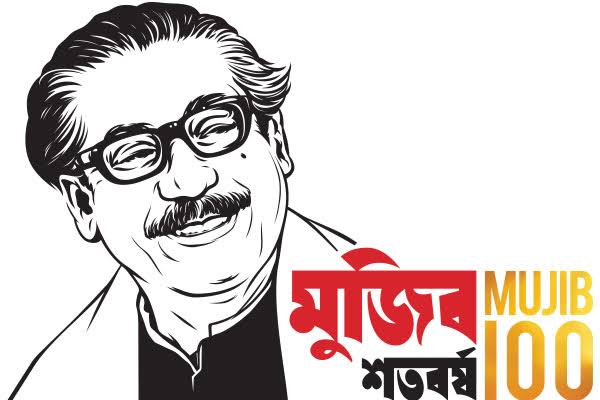 সুস্থ্য এবং সুরক্ষিত থাকো।
ধন্যবাদ সকলকে
16